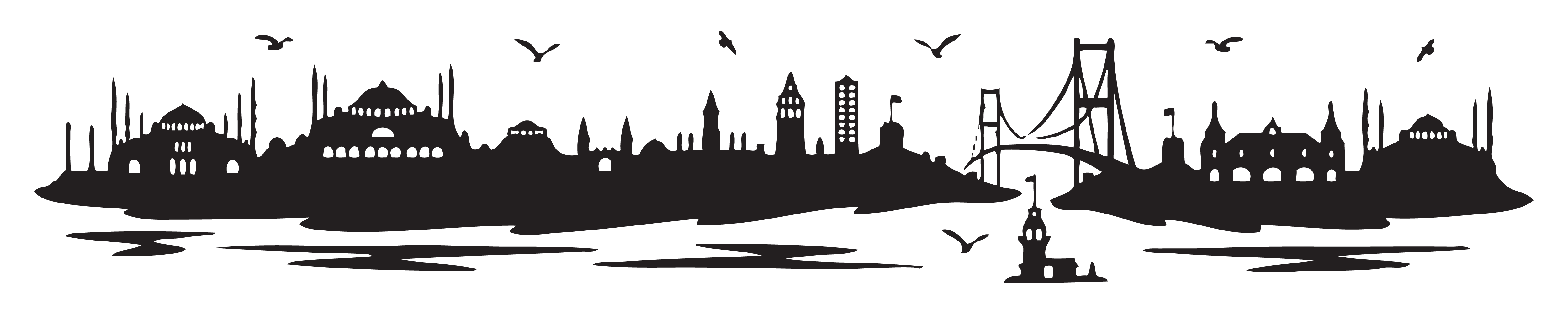 TURKISH 1(UHF1271)KİM&NE?WHO&WHAT?
Centre for Modern Languages and Human Sciences
Dr. Fatkhiddin Mansurov
fatkhiddin@ump.edu.my
BU KİM? – WHO IS THIS?
BU KİM? 
ŞU KİM? 
O   KİM? 

BUNLAR KİM? 
ŞUNLAR KİM? 
ONLAR   KİM? 
“KİM” - is only for people…
BU NE? – WHAT IS THIS?
BU NE?
ŞU NE?
O   NE?

BUNLAR NE?
ŞUNLAR NE?
ONLAR   NE?
“NE” – is for things and animals…
EŞYALAR - THINGS
BU NE? BUNLAR NE?
Harita
Masa
Sandalye
Kitaplık
Tahta
Bilgisayar
EŞYALAR - THINGS
BU NE? BUNLAR NE?
Kitap
Defter
Kalem
Silgi
Çanta
HAYVANLAR - ANIMALS
BU NE? BUNLAR NE?
Kedi
Köpek
Balık
Tavuk
Kuş
EV ÖDEVİHOMEWORK ASSIGNMENT
To write an example dialogs in Turkish;
BAŞARILAR...
TEŞEKKÜRLER...